「価値」を生み出す創作活動に、適切な“対価”を
ハブ形式のサブスク型創作作品公開プラットフォーム『クリプレ！』
事業（プラットフォーム）の概要
『クリプレ！』とは…
公開作品の閲覧回数に応じて、報酬が貰えるプラットフォーム
『クリプレ！』のメインターゲット
「趣味」として創作活動を行っているクリエイター
　　（創作活動を生計維持の手段としていないクリエイター）
©2024　クリエイターズ・プレイス
クリエイターが抱える問題
自身の作品に“値段”をつけることが難しい
創作分野には、明確な「価値の基準」が存在しない
　　　　　　　　　　→　価値の決定が困難
趣味として活動しているクリエイター（非商用目的）は、
自身の作品に“値段”をつけることを難しく感じている
©2024　クリエイターズ・プレイス
クリエイターのニーズ
趣味の活動だから「義務感」を感じたくない
大好きな趣味であっても、強制されると楽しめなくなる
　　　　　　　　→　活動の義務化は避けたい
趣味として活動しているクリエイターは、自分のペース
で創作活動を行うことができる環境を求めている
©2024　クリエイターズ・プレイス
既存有償プラットフォームの不完全性（サブスク型の場合）
作品への「値付け」が必要
クリエイター自身がプラン金額を決定　＝　値付け行為
活動に対する「義務感」が生まれる
プラン加入者から毎月一定の“お金（支援）”を受け取る形式
→　金額に合った活動をしなければ　という「義務感」
©2024　クリエイターズ・プレイス
クリエイターの活動実態
SNSなどを利用した、作品の「無償公開」
【無償公開】が主流の中でも…
作品を楽しみにしている人・楽しんでいる人は多数存在
創作活動は“価値”を生み出している
それが「無償」はおかしいのでは？
©2024　クリエイターズ・プレイス
展開を目指す事業
ハブ形式のサブスク型創作作品公開プラットフォーム
『クリプレ！』
『クリプレ！』の特徴
プラットフォームの形式として、「ハブ形式」を採用している
©2024　クリエイターズ・プレイス
プラットフォーム形式の比較
ハブ形式
場所形式（既存）
「場所」という価値
「仲介」という価値
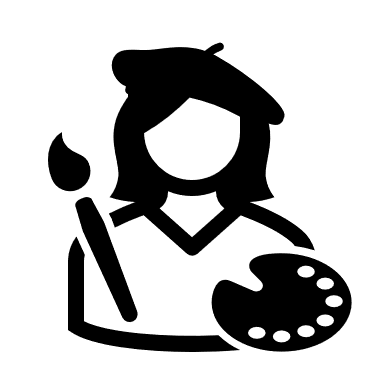 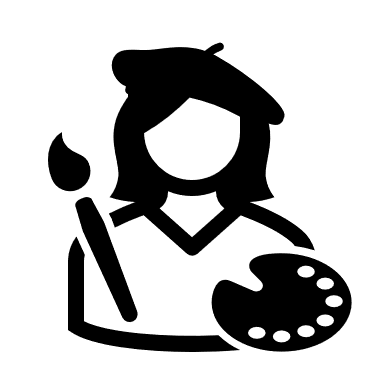 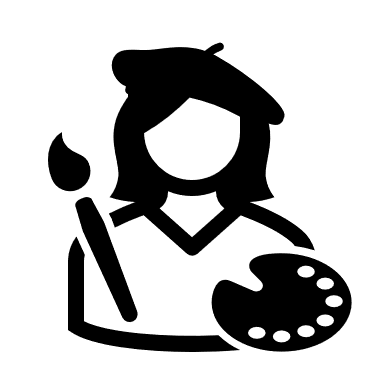 Aさん
Bさん
Cさん
プラットフォーム
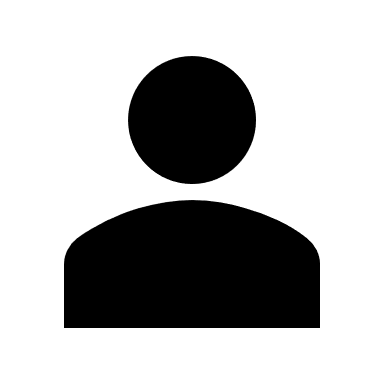 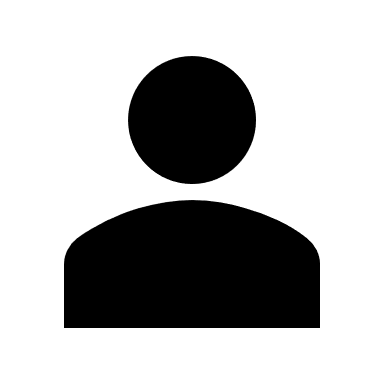 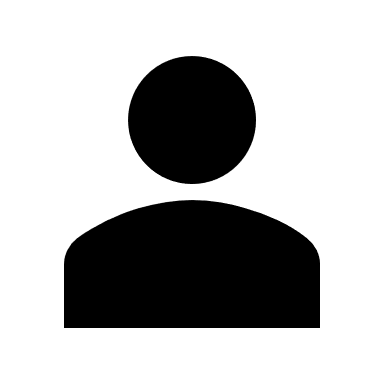 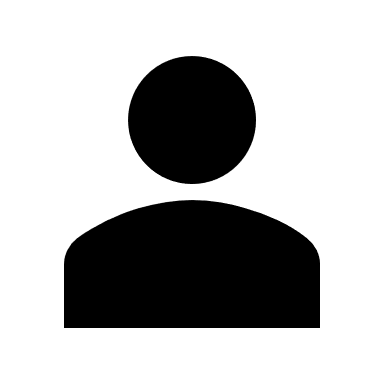 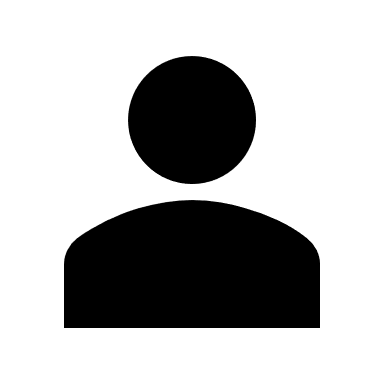 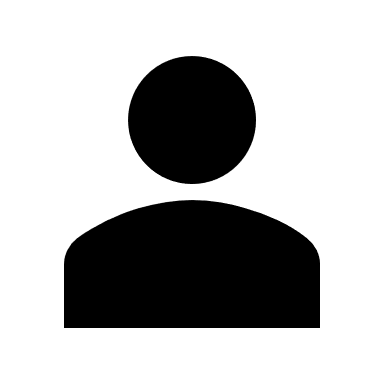 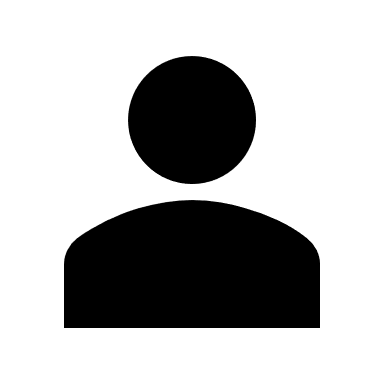 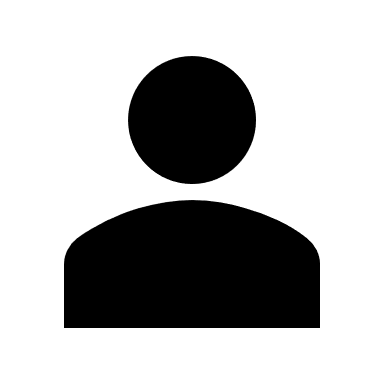 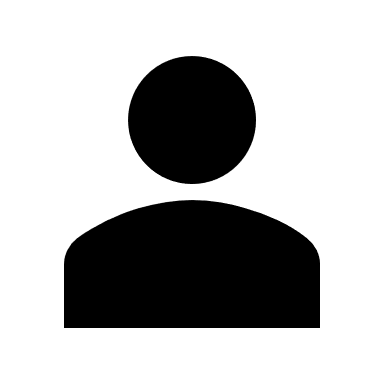 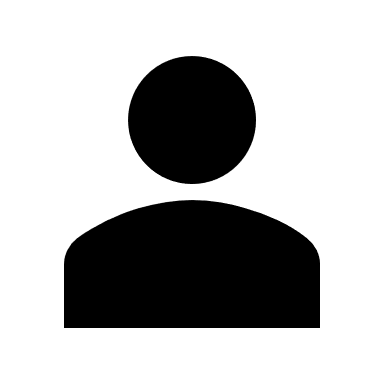 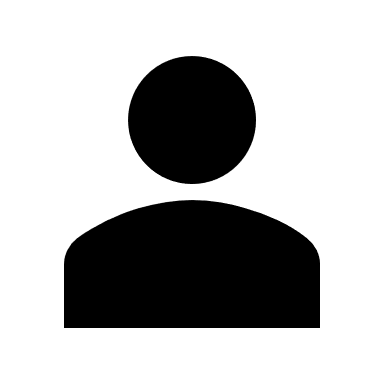 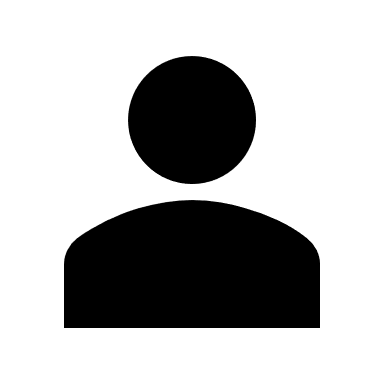 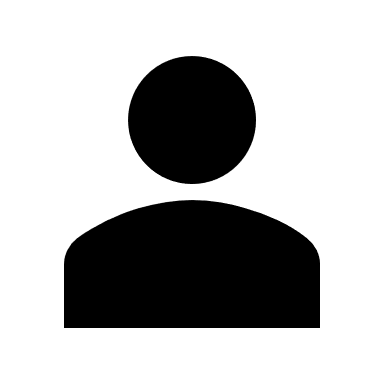 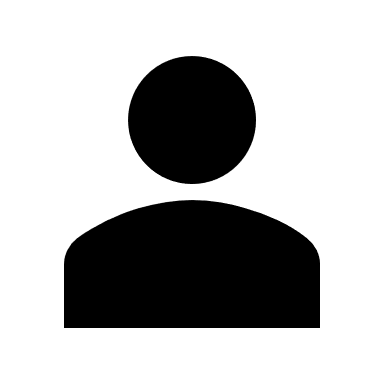 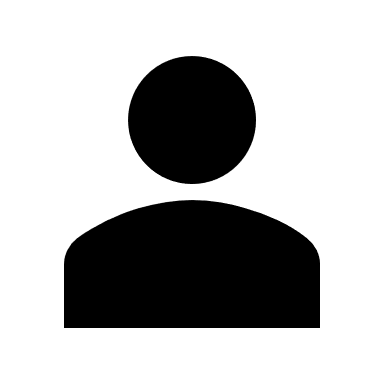 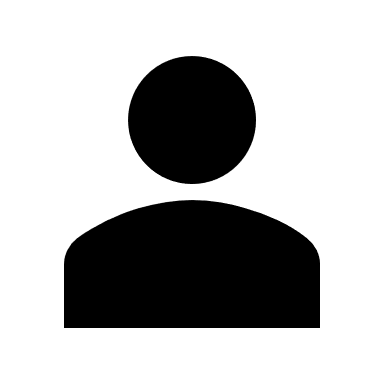 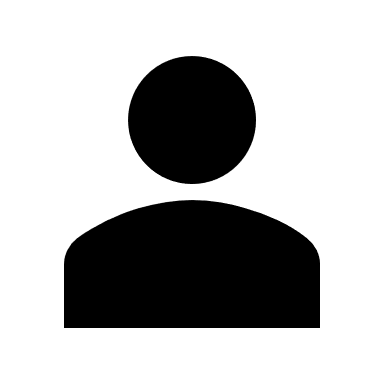 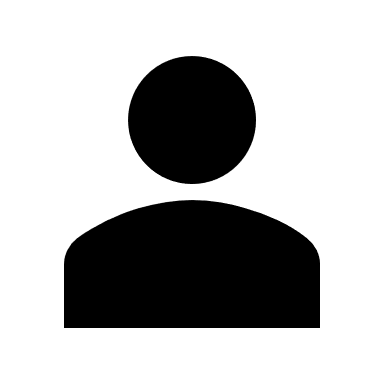 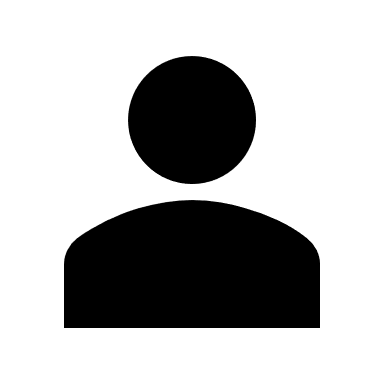 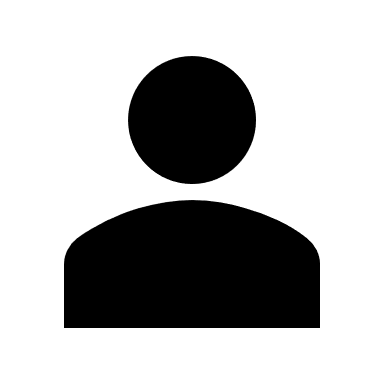 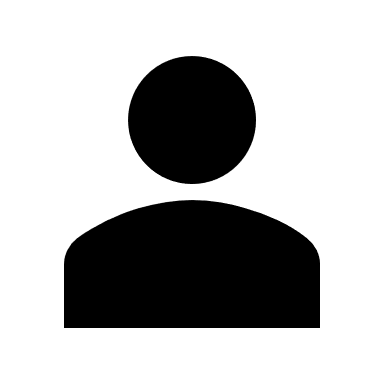 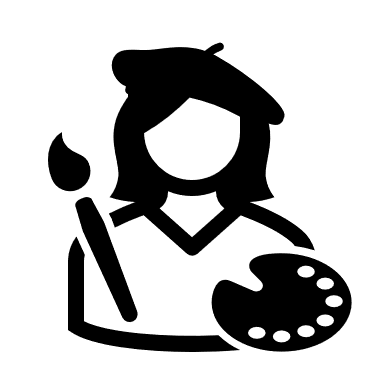 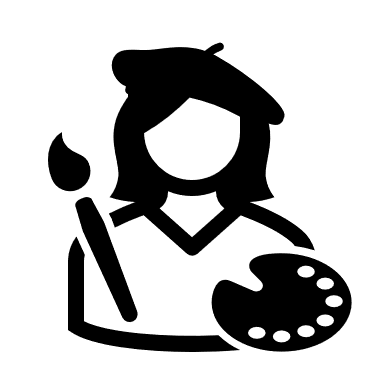 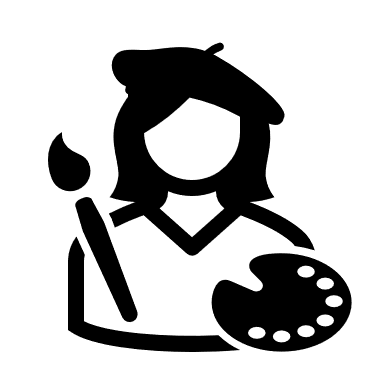 Cさんの
プラン
Bさんの
プラン
Aさんの
プラン
プラットフォーム
プラン加入者
©2024　クリエイターズ・プレイス
『クリプレ！』の優位性
作品への「値付け」が不要
プラン金額を決定するのは、クリエイターズ・プレイス
活動に対する「義務感」が生まれにくい
プラン加入者が支払う会員費を、閲覧数に応じて分配する形式
→　自身の活動と受け取る金額（支援）が一致する
©2024　クリエイターズ・プレイス
『クリプレ！』が提供する価値
クリエイターの負担が少ない有償公開環境の提供
既存のプラットフォームには無い『クリプレ！』だけの特徴
「創った作品でお金がもらえる」という成功体験
「報酬の発生」は、無償公開には存在しない大きなメリット
©2024　クリエイターズ・プレイス
『クリプレ！』の収益モデル
サービスコンセプト ： 毎日開催の同人作品展覧会
閲覧利用者（作品の消費者）…　入場料（会員費）の発生
　　 →　約２０％が自社収入　　約８０％はクリエイターへ分配
クリエイター（作品公開利用者） …　 無料で作品公開が可能
　　　　→ ただし、「報酬対象枠」の拡張は有料（サークル参加料）
©2024　クリエイターズ・プレイス
「報酬対象枠」を設定する理由
報酬対象枠が無い場合
１作品のデータ量が巨大に　→　サーバー費用大
報酬対象枠がある場合
枠内に多くの作品を収めるため、最適化・軽量化が行われる
１作品のデータ量が小さく　→　サーバー費用抑制
©2024　クリエイターズ・プレイス
まとめ
【無償公開】が主流となっている要因は…
趣味として創作活動を行っているクリエイターが多い
趣味だからこそ、活動の負担を少なくしたいと考えている
この現状に「ハブ形式の採用」で応え、活動に適切な“対価”を発生させる
それが『クリプレ！』
©2024　クリエイターズ・プレイス